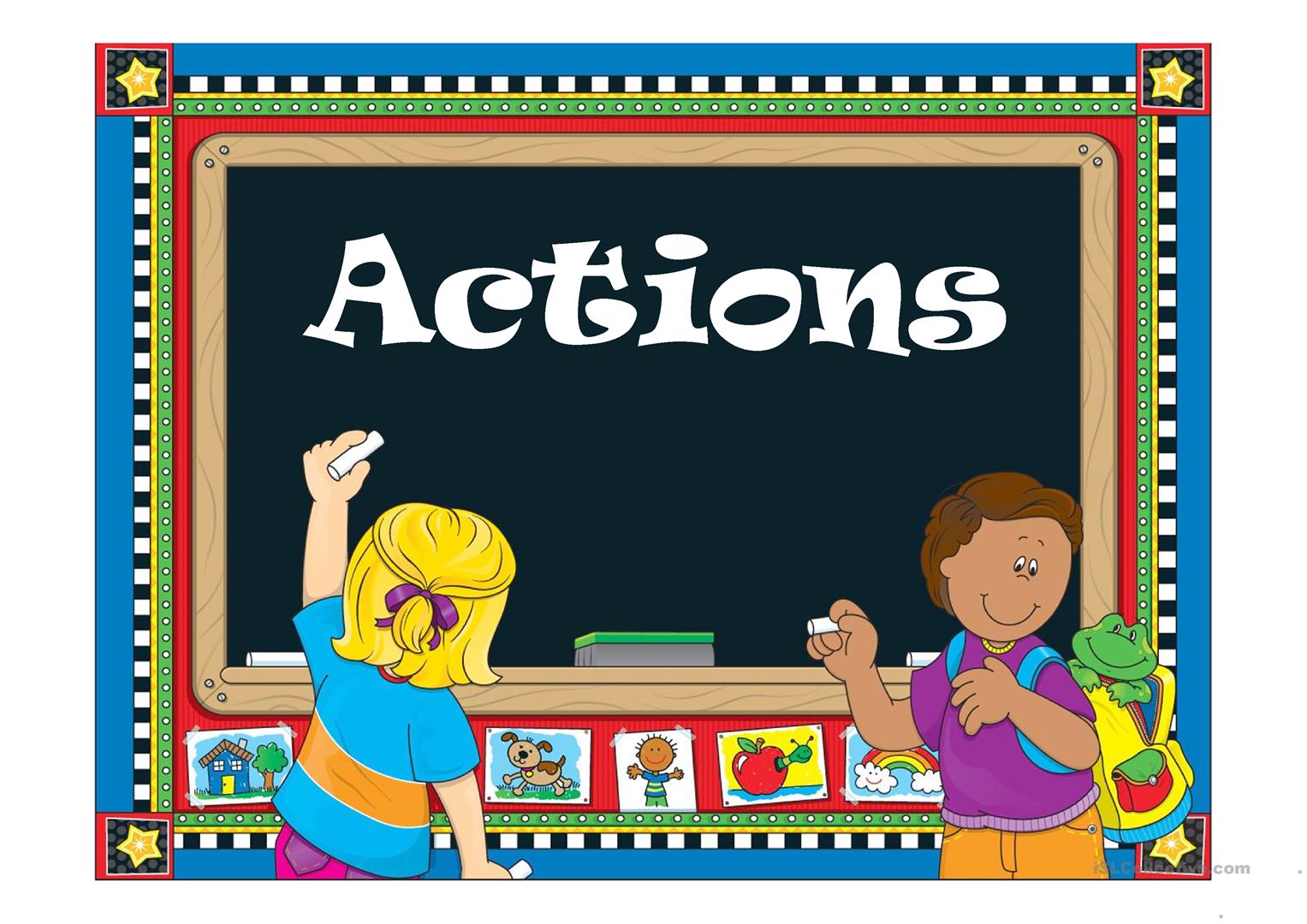 manger
jouer
regarder
Ecrire
Marcher
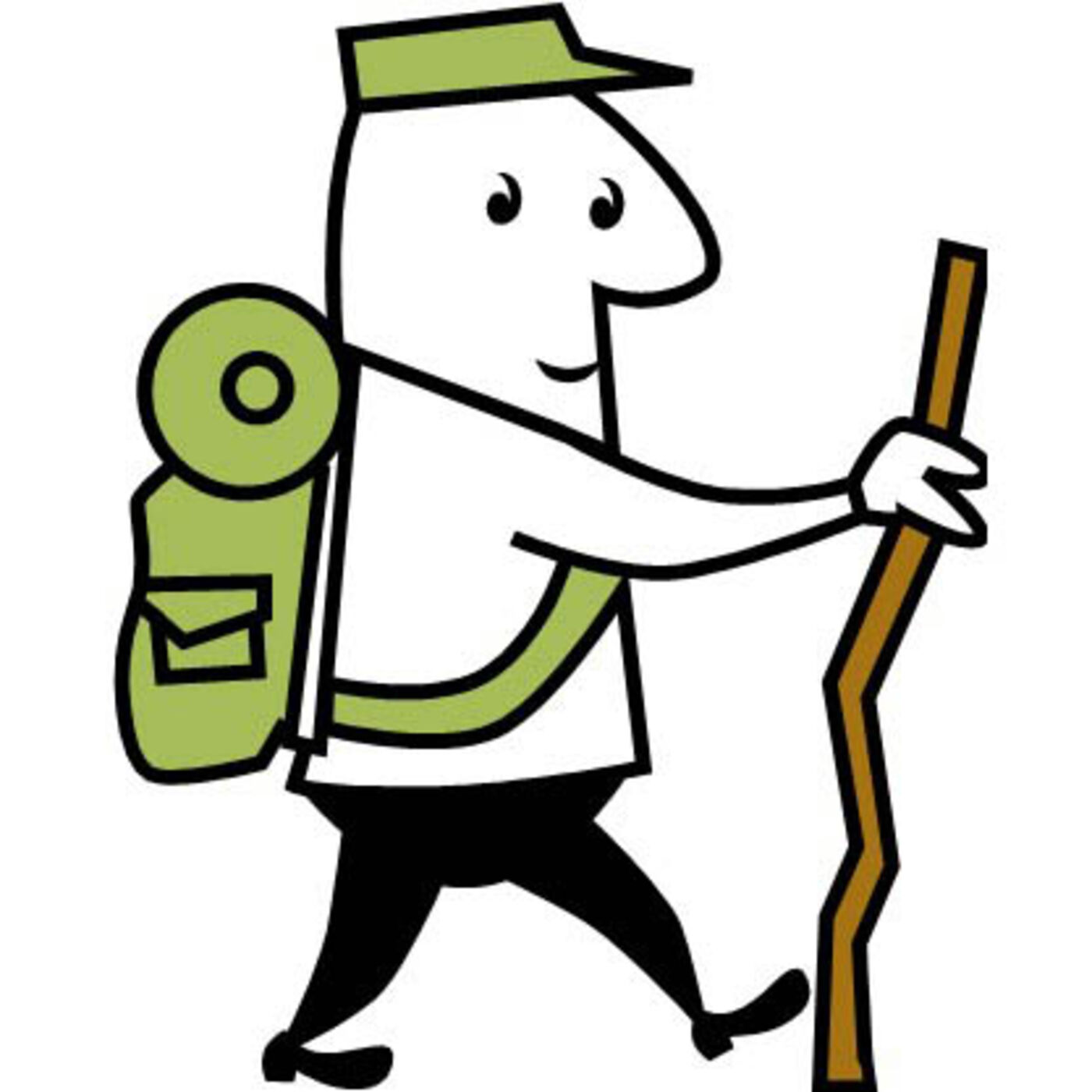 Ecouter
Travailler
Courir
Dessiner